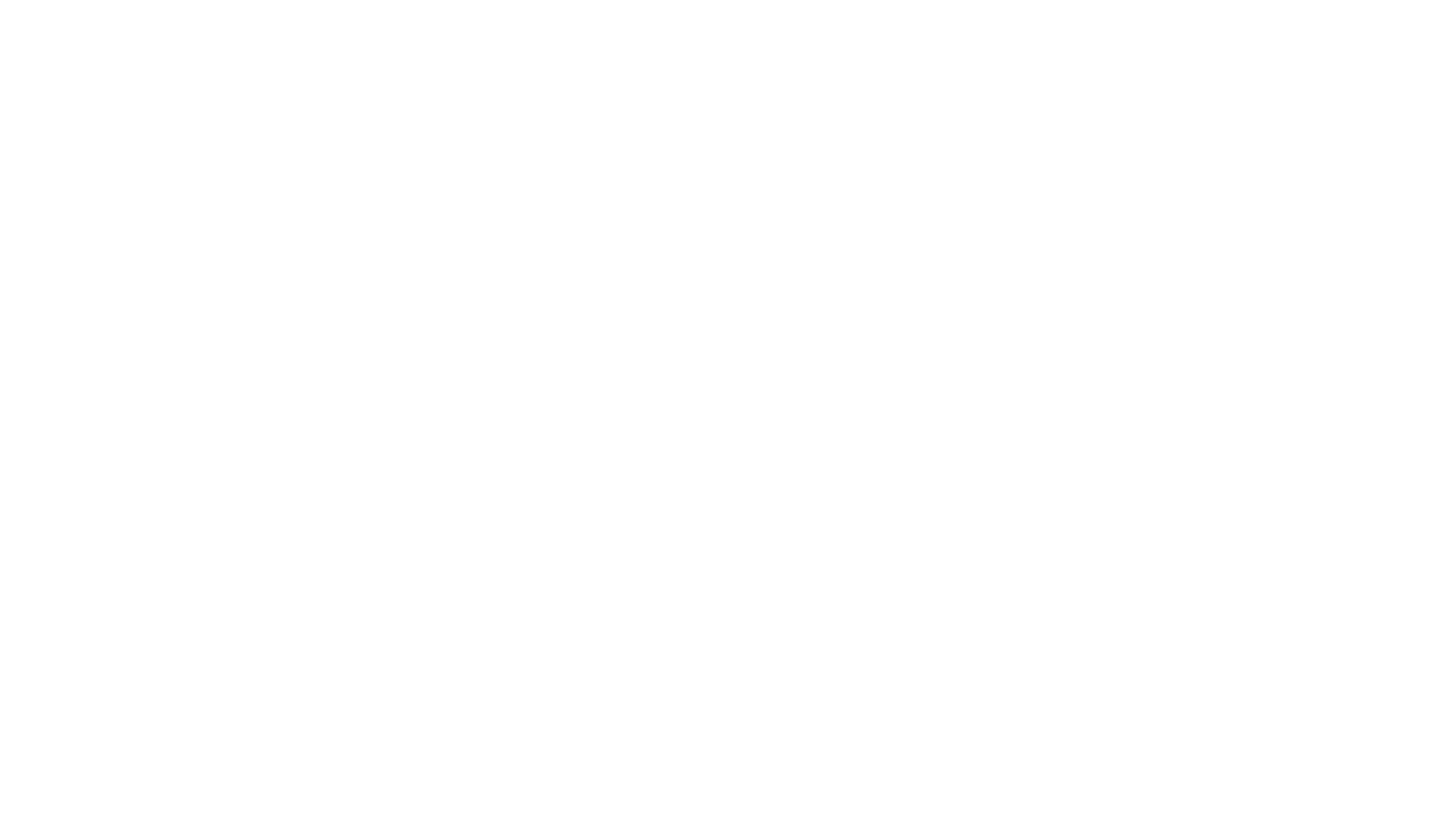 COMO APROXIMAR A PARÓQUIA DAS FAMÍLIAS
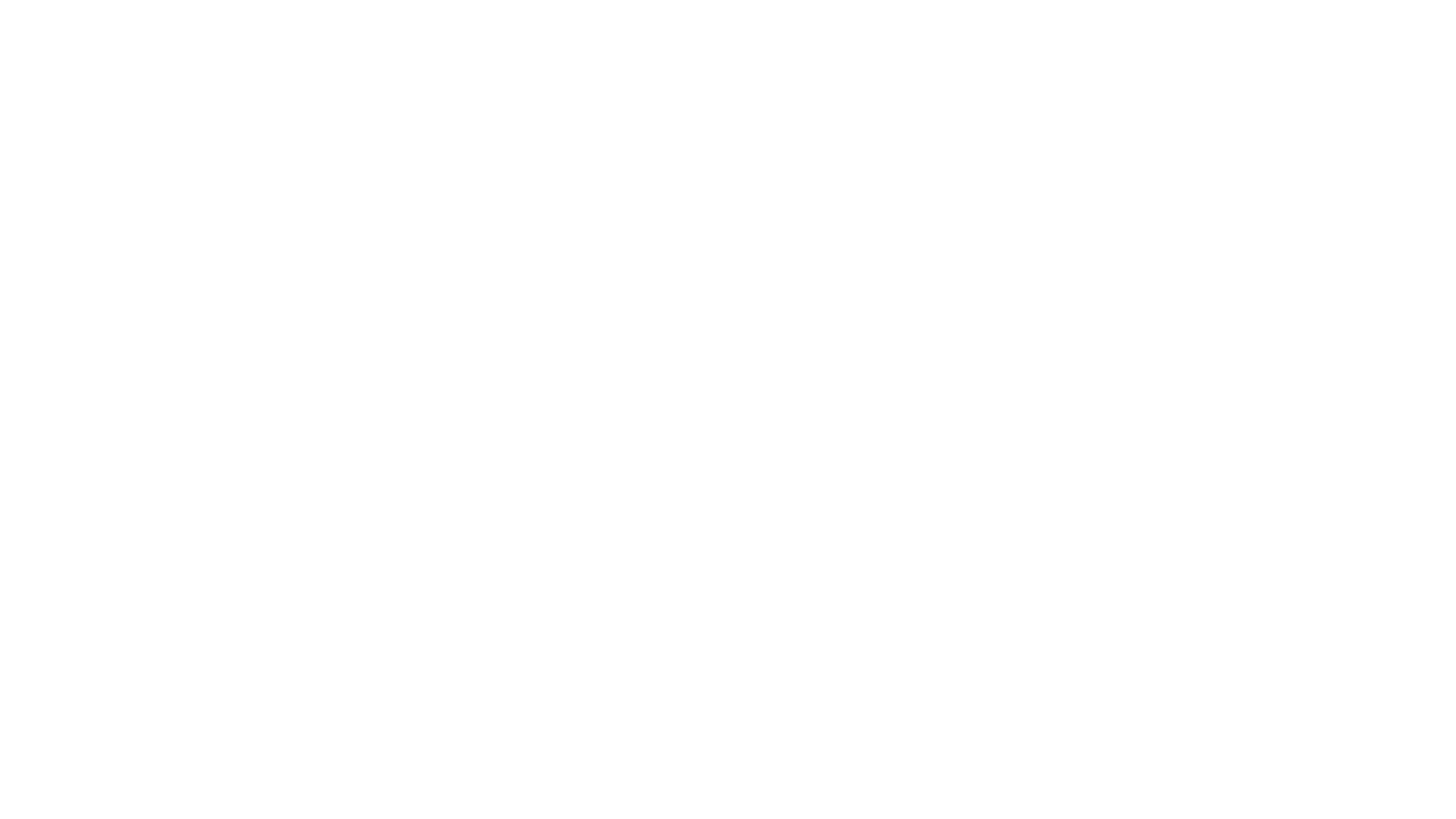 Da nossa reflexão identificamos diferentes grupos alvo:

Casais nos primeiros anos de casamento
Casais com filhos a iniciar a catequese

Casais com filhos jovens
Jovens que envolvem as suas famílias

Famílias com filhos mais velhos 
Famílias que se encontram sós
Como aproximar a Paróquia das Famílias
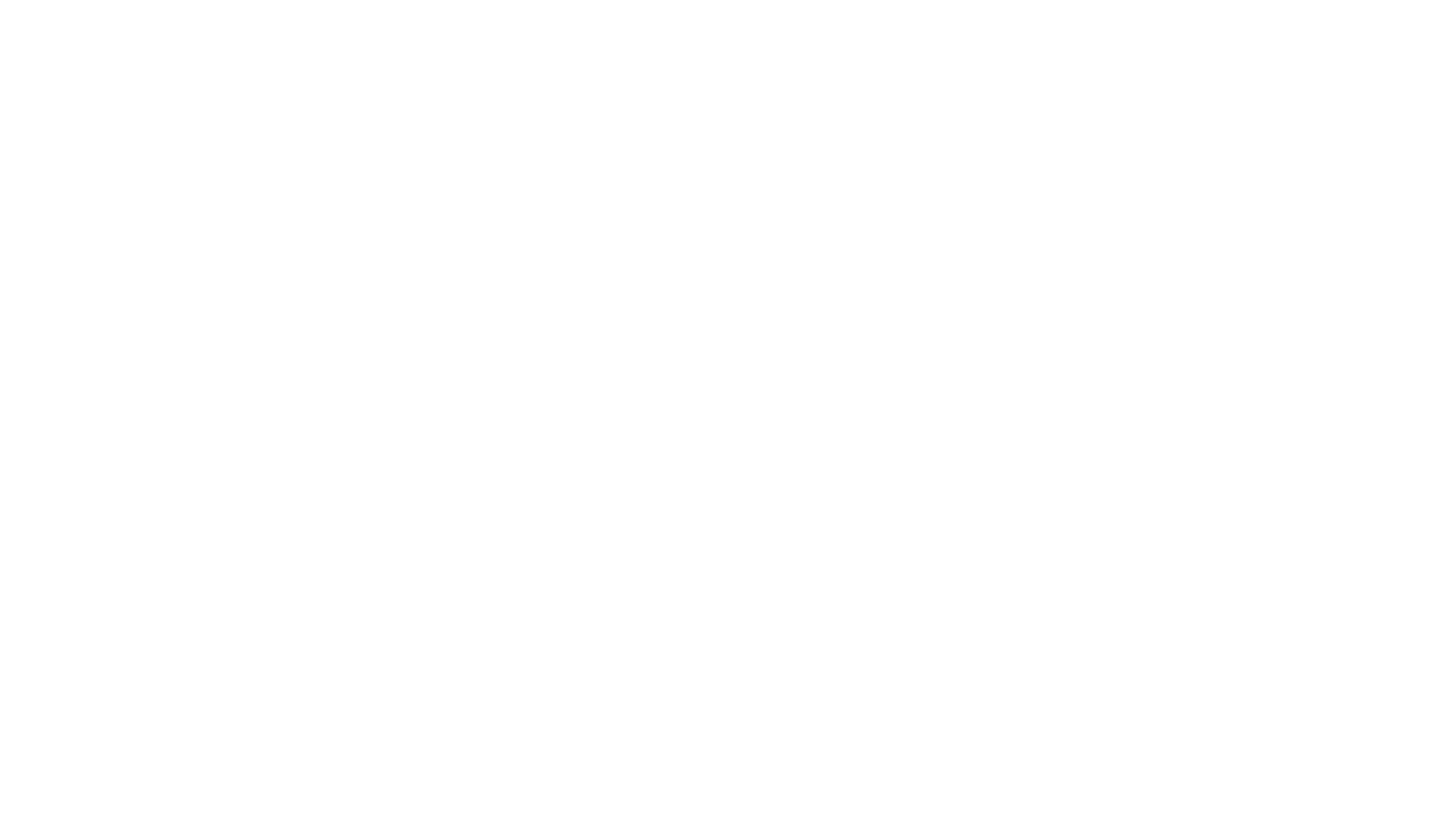 Como aproximar a Paróquia das Famílias
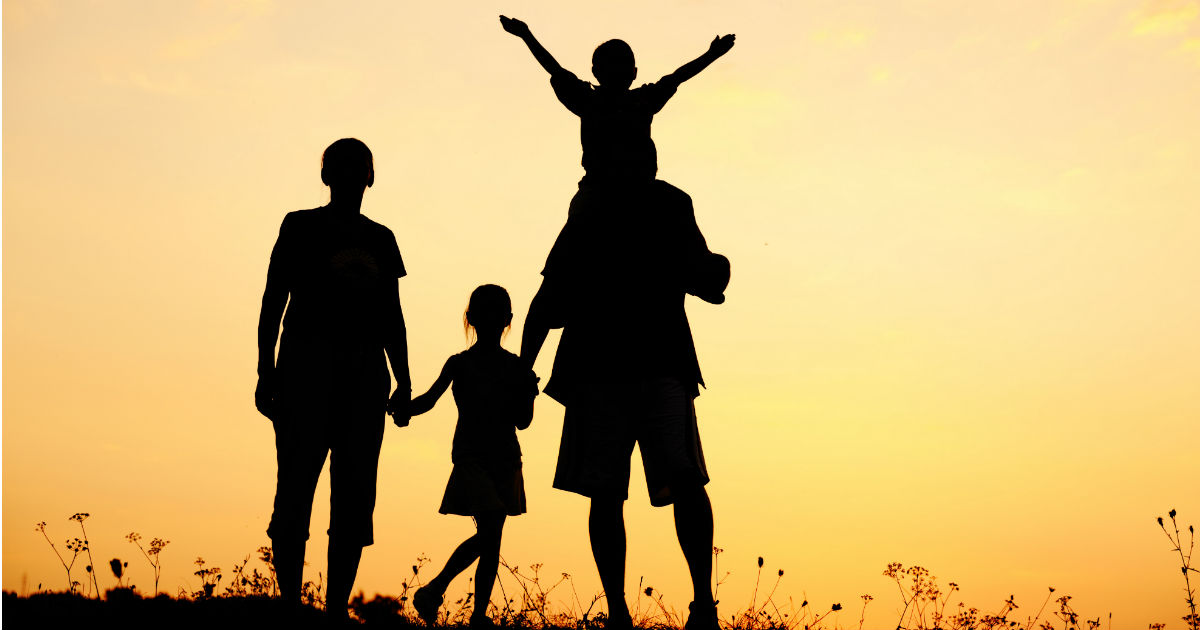 Principais Objetivos
acompanhamento dos casais novos
formação na fé dos pais paralela à dos filhos
pais e filhos caminharem juntos na fé
projetos em que as suas famílias aderem, se comprometem e crescem
promover a experiência e a sabedoria acumulada dos seniores
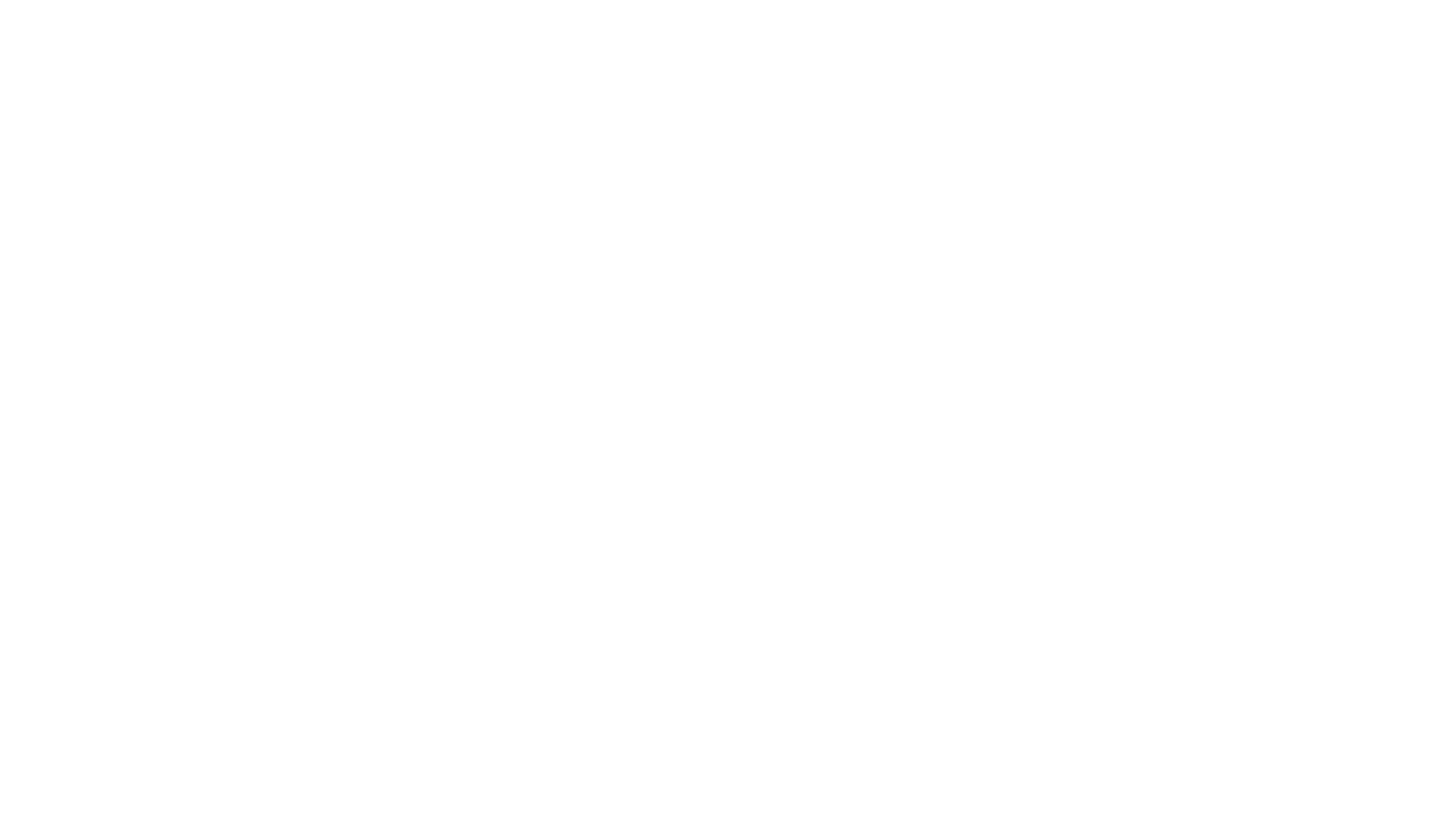 Como aproximar a Paróquia das Famílias
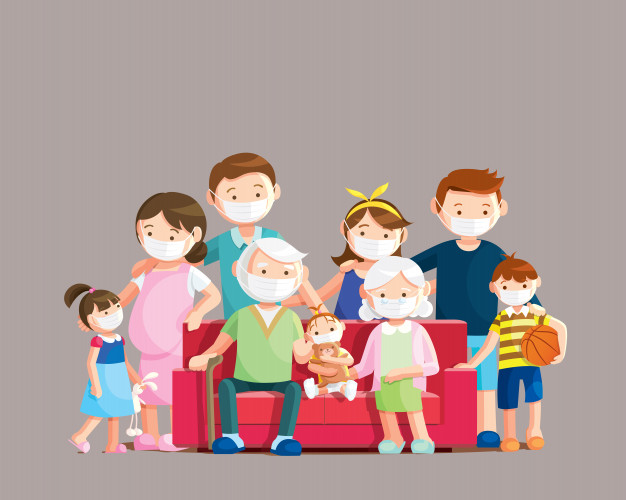 Principais Estratégias
reuniões periódicas
café com pais
2 ou 3 encontros de formação na fé para pais
aproveitar a dinâmica das JMJ com a criação de famílias de acolhimento
encontro para reflexão para casais
criar / retomar vínculos e círculos de relação
Grupo alvo 	  caraterização atual 		objetivos 		estratégias 	        recursos